MA/CSSE 473 Day 04
Multiplication runtime

Multiplication based on Gauss formula

Mathematical induction review
MA/CSSE 473 Day 04
Divide and Conquer Multiplication à la Gauss
Mathematical Induction review
Tiling with Trominoes (if there is time)
http://www3.amherst.edu/~nstarr/trom/puzzle-8by8/ 

What questions do you have?
[Speaker Notes: Pass around attendance sheet.]
Efficient integer multiplication continued
For reference: The Master Theorem
The Master Theorem for Divide and Conquer recurrence relations:
Consider the recurrenceT(n) = aT(n/b) +f(n), T(1)=c,where f(n) = Ѳ(nk) and k≥0 , 
The solution is 
Ѳ(nk)		if   a < bk
Ѳ(nk log n)	if   a = bk
Ѳ(nlogba)	if   a > bk
For details, see Levitin pages 483-485 or Weiss section 7.5.3. Grimaldi's Theorem 10.1 is a special case of the Master Theorem.
We will use this theorem often.  You should review its proof soon (Weiss's proof is a bit easier than Levitin's).
Recap: "Ordinary" Multiplication
Example: multiply 13 by 11            1  1  0  1         x  1  0  1  1            1  1  0  1  (1101 times 1)         1  1  0  1     (1101 times 1, shifted once)      0  0  0  0        (1101 times 1, shifted twice)   1  1  0  1           (1101 times 1, shifted thrice)1  0  0  0  1  1  1  1  (binary 143)
There are n rows of 2n bits to add, sowe do an O(n) operation n times, thusthe whole multiplication is O(  ) ?
Can we do better?
[Speaker Notes: The running time of the algorithm is O(n^2)]
New Multiplication Approach
Divide and Conquer
To multiply two n-bit integers x and y:
Split each into its left and right halves so that        x = 2n/2xL + xR,   and    y = 2n/2yL + yR
The straightforward calculation of xy would be      (2n/2xL + xR)(2n/2yL + yR) =          2nxLyL + 2n/2(xLyR + xRyL) + xRyR
Code on next slide 
Thus T(n) =                             .        Solution?
[Speaker Notes: T(n) = 4T(n/2) +O(n).  Solution?
Solution is case 3 of Master Theorem.  
log[2] 4 is 2, so it is n^2.]
Divide and Conquer multiplication
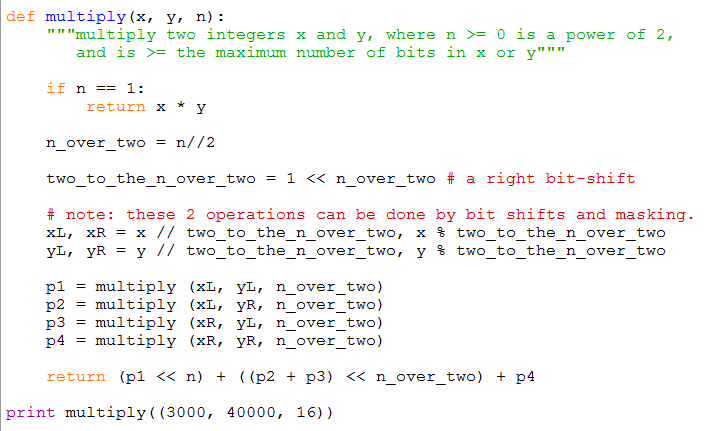 Recurrence relation:                                    solution:
[Speaker Notes: We can do the four multiplications of n/2-bit integers using four recursive calls, and the rest of the work (a constant number of bit shifts and additions) in time O(n)

T(N) = 4 T(N/2) + n^1.      a=4, b=2, k=1.     a >b^k.  
Case 3 of Master Theorem  n^(log[b]a) = n^2]
Can we do better than O(n2)?
Is there an algorithm for multiplying two n-bit numbers in time that is less than O(n2)?
Basis: A discovery of Carl Gauss (1777-1855)
Multiplying complex numbers:
(a + bi)(c+di) = ac – bd + (bc + ad)i
Gauss's Algorithm
(a + bi)(c+di) = ac – bd + (bc + ad)i
Needs four real-number multiplications and three additions
But bc + ad = (a+b)(c+d) – ac –bd
And we have already computed ac and bd when we computed the real part of the product!
Thus we can do the complex product with three multiplications and five additions 
Additions are so much faster than multiplications that we can essentially ignore them.
A little savings, but not a big deal until applied recursively!
Code for Gauss-based Algorithm
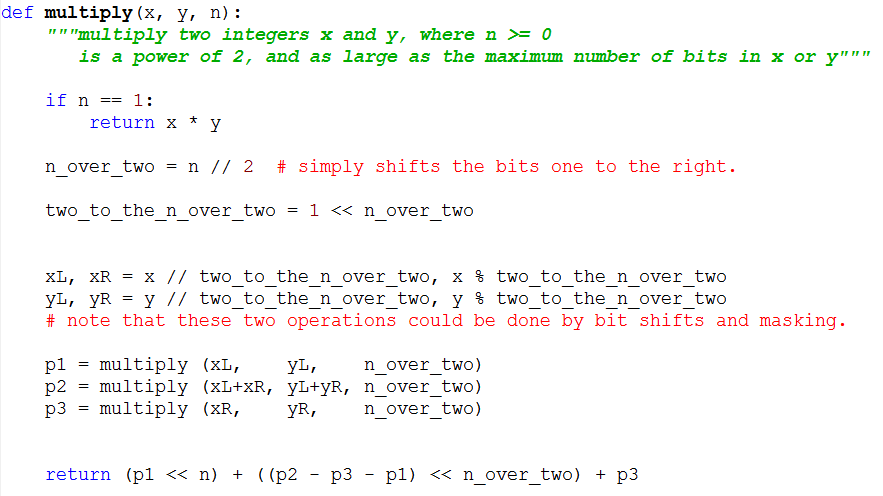 Recurrence relation:                                    solution:
[Speaker Notes: DO and solve the recurrence:

T(n) = 3 T(n/2) + (n)

In Master theorem, a = 3, b = 2, k = 1.
So we have the third case:  T(N) = (n ^ log[2]3),
Which is approximately n ^ 1.59.]
Is this really a lot faster?
Standard multiplication: Ѳ(n2)
Divide and conquer with Gauss trick: Ѳ(n1.59)
But there is a lot of additional overhead with Gauss, so standard multiplication is faster for small values of n.
In reality we would not let therecursion go down to the single bit level, but only down to the number of bits that our machine can multiply in hardware without overflow.
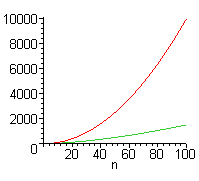 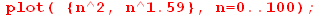 [Speaker Notes: DO and solve the recurrence:

T(n) = 3 T(n/2) + (n)

In Master theorem, a = 3, b = 2, k = 1.
So we have the third case:  T(N) = (n ^ log[2]3),
Which is approximately n ^ 1.59.]
Back to the "review thread"
Quick review of mathematical induction
Induction Review
To show that property* P(n) is true for all integers n≥n0, it suffices to show:
Ordinary Induction
P(n0) is true
For all k≥n0 , if P (k) is true, then P(k+1) is also true.
or
Strong Induction
P(n0) is true (sometimes you need multiple base cases)
For all k>n0 , if P(j) is true for all j with n0 ≤ j < k, then P(k) is also true.
* In this context, a property is a function whose domain is a subset of the non-negative integers and whose range is {true, false}
[Speaker Notes: Can someone remind me of how we know ordinary induction works?

Well-ordering principle.]
Induction examples
For all N≥0,
This is formula 7 on P 470,
Show that any postage amount of 24 cents or more can be achieved using only 5-cent stamps and 7-cent stamps.
[Speaker Notes: Stamps:  Proof is by strong induction.

Five base cases:  24 = 7*2+5*2, 25=5*5, 26=7*3 + 5, 27=7 + 4*5, 28 = 4*7

Induction step: Let k be any number that is > 28.  Show that if for all j<k, we achieve 
j cents using 5 and 7 cent stamps, then we can achieve k cents using 5 and 7 cent stamps.

In particular (by the induction assumption) j=k-5 can be achieved with 5 and 7-cent stamps.  Add one more 5-cent stamp to get k cents.]
Proof by Induction
On Liquor Production  by David M. Smith
	A friend who's in liquor productionOwns a still of astounding construction.The alcohol boilsThrough old magnetic coils…She says that it's "proof by induction."Disclaimer: The presentation of this multiple pun should not be taken as an implied endorsement on the part of the instructor of the production and/or consumption of liquor.   For example, according to the National Institutes of Health (http://www.nih.gov/about/researchresultsforthepublic/AlcoholRelatedTrafficDeaths.pdf ), 40% of traffic deaths involve alcohol.  NIH studies revealed that young people who began drinking before age 15 are four times more likely to develop alcohol dependence during their lifetime than those who began drinking at age 21 or later. Those that drank before age 15 are also seven times more likely to report having been in a traffic crash because of drinking both during adolescence and adulthood. Alcohol also plays a significant role in risky sexual behavior and increases the risk of physical and sexual assault. Among college students under age 21, 50,000 experience alcohol-related date rape, and 43,000 are injured by another student who has been drinking. Each year, approximately 5,000 persons under the age of 21 die from causes related to underage drinking. These deaths include about 1,600 homicides and 300 suicides.
Another Induction Example
Tiling with Trominoes 
We saw that a 2n2n checkerboard can be tiled with dominoes.
What about trominoes?
Clearly, we can't tile an entire board!
Definition:  A deficient rectangular grid of squares is one that has one square missing.
It's easy to see that we can tile any 22 deficient rectangle!  (We can rotate the tromino)
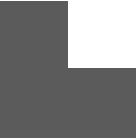 Note: HW 4 is about tiling with trominoes.
Trominoes Continued
What about a 4 x 4 deficient rectangle?
Can we tile this?
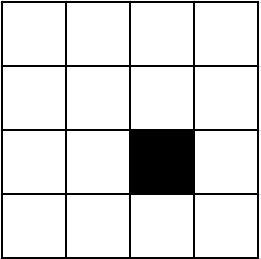 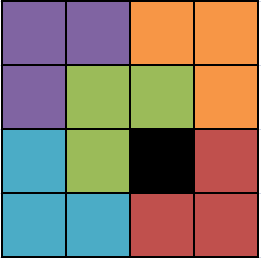 Fun with Tromino tiling:http://www3.amherst.edu/~nstarr/trom/puzzle-8by8/
Trominoes Continued
Prove by induction that we can tile any 2n2n deficient rectangle with trominoes
Base case: n=1       Done
Assume that we can do it for n=k
Show that we can do it for n=k+1
Assume WLOG that the missing square is in the lower right quadrant of the rectangle
If it is somewhere else, we could simply rotate the board. 
Can we place one tromino in a way that allows us to use the induction assumption?
[Speaker Notes: Place the first tromino so that it covers 3 of the 4 center squares, the three that are not in the lower-right quadrant.  Now all of the four quadrants are deficient rectangles of size 2k by 2k.]
Another Induction ExampleExtended Binary Tree (EBT)
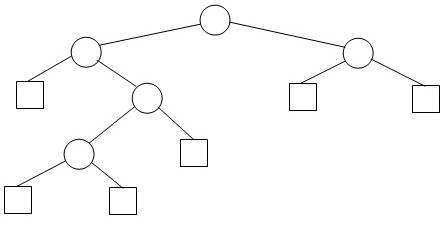 An Extended Binary tree is either
an external node, or
an (internal) root node and two EBTs TL and TR.
We draw internal nodes as circles and external nodes as squares.
Generic picture and detailed picture.
This is simply an alternative way of viewing binary trees, in which we view the null pointers as “places” where a search can end or an element can be inserted.
A property of EBTs
Property P(N): For any N>=0, any EBT with N internal nodes has _______ external nodes.
Proof by strong induction, based on the recursive definition.
A notation for this problem: IN(T), EN(T)
Note that, like some other simple examples, this one can be done without induction.  
But the purpose of this exercise is practice with strong induction, especially on binary trees.
What is the crux of any induction proof?
Finding a way to relate the properties for larger values (in this case larger trees) to the property for smaller values (smaller trees).  Do the proof now.
[Speaker Notes: If time, ask students how we can do this without induction:

N nodes contain 2N pointers.  N-1 of them point to other nodes, so N+1 must point to nothing.]